Creating various types of sentences, to bring words together to create
simple and complex relationships among ideas; clarifying meaning by
using correct punctuation
Subject/Predicate: Phrase; Clause; Simple sentence; Independent clause
    Compound subject
 Compound predicate
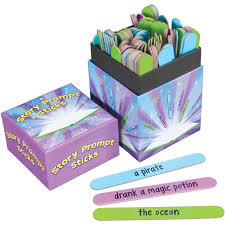 Compound Sentence
   Coordinating conjunction
Relative Clause
      Relative pronoun
Conjunctive adverbs
Dependent clause (aka subordinate clause)
Complex sentence
     Main clause
     Dependent clause (aka subordinate clause)
     Subordinating conjunction
Predicate
Subject
What about it?
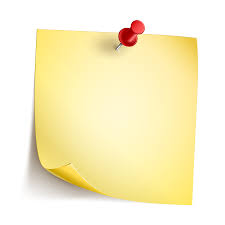 Who or what?
SIMPLE Sentence
They believed
that…
Sentence
(aka) Independent Clause
What about it?
Predicate
Who or what?
and
SIMPLE Sentence
Sentence
(aka) Independent Clause
Subject
Subject
Compound Subject
What about it?
Who or what?
and
SIMPLE Sentence
Sentence
(aka) Independent Clause
Subject
Predicate
Predicate
Compound Predicate
What about it?
Who or what?
and
and
SIMPLE Sentence
Sentence
(aka) Independent Clause
Subject
Predicate
Subject
Predicate
Compound Subject
Compound Predicate
,
,
What about it?
,
;
Who or what?
and
but
so
COMPOUND Sentence
Sentence
Two Independent Clauses
coordinating conjunctions
Predicate
Subject
Predicate
Subject
replace
predicate
predicate
subject
subject
who
predicate
which
which
who
who
that
that
relative pronouns
relative clause
,
,
who/which
predicate
subject
that
predicate
Sentence with RELATIVE CLAUSE
,
;
,
,
,
,
however.
CONJUNCTIVE ADVERBS
however
furthermore
therefore
moreover
however
However
however
What about it?
Who or what?
as
when
because
COMPLEX Sentence, Part I
Sentence
One independent clause + one dependent clause
subordinating conjunctions
aka subordinate clause
Predicate
Predicate
Subject
Subject
,
What about it?
Who or what?
As
Because
When
COMPLEX Sentence, Part II
Sentence
One dependent clause + one independent clause
aka  subordinate clause
aka  main clause
subordinating conjunctions
Predicate
Predicate
Subject
Subject
UU
although
as
unless
until
if
before
because
since
when
while
after
S
WW
BB
I
AAA
Subordinating Conjunctions
After
Although
as
While
When
Print on Green Paper
As
although
Before
after
when
while
unless
before
because
until
since
if
If
Since
Because
Until
Unless
and
,
and
and
and
and
Print on Pink Paper
but
and
but
but
and
but
and
but
but
so
but
and
so
so
so
so
so
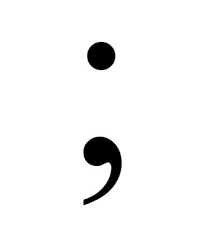 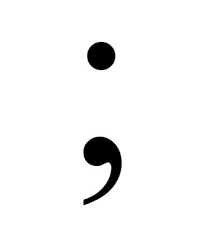 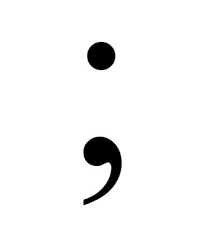 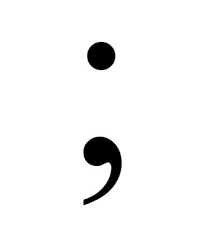 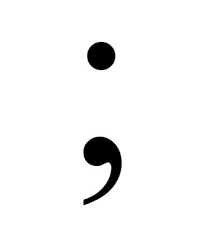 Print on Pink Paper
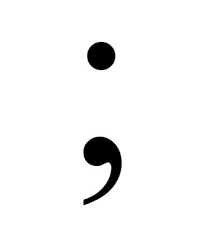 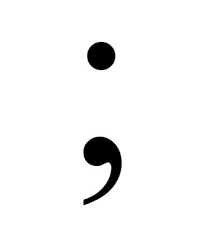 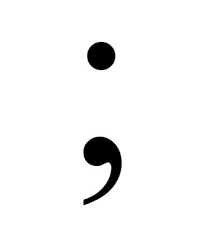 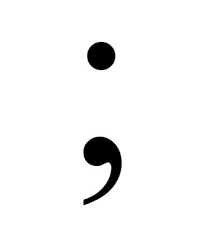 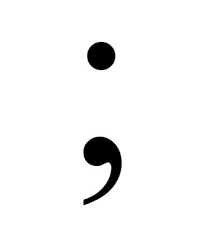 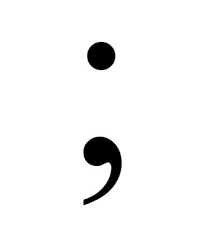 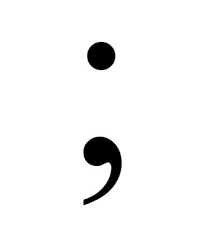 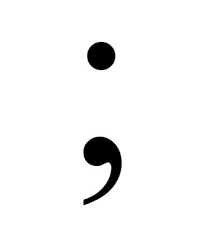 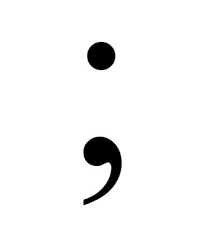 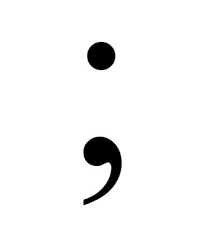 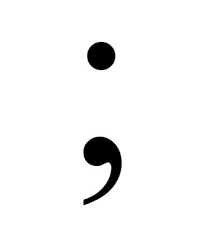 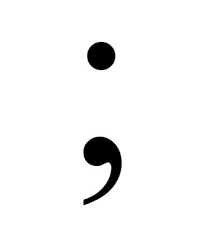 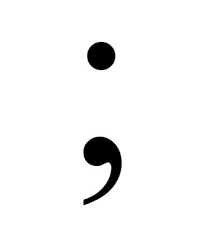 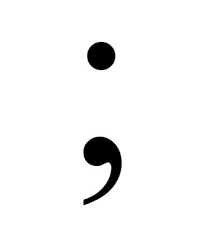 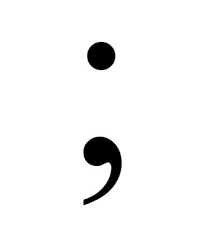 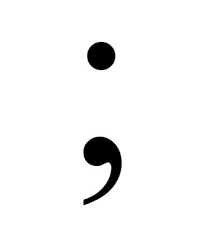 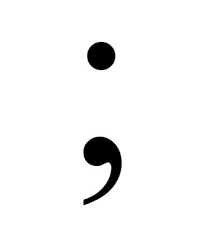 ,
,
,
,
,
,
,
,
,
,
,
,
,
,
,
,
,
,
,
,
,
,
,
,
Print on Yellow Paper
,
,
,
,
furthermore
therefore
furthermore
therefore
moreover
moreover
However
Moreover
Therefore
Furthermore,
however
however
Print on White Paper
who
who
who
who
who
which
which
which
which
which
that
that
that
that
that
Print on Orange Paper